שמור
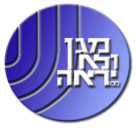 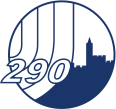 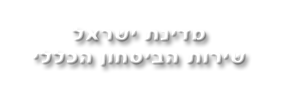 מצגת למב"ל
23 בינואר 2020
שמור
הרוגים ופצועים ישראלים
שמור
סיכול פיגועים לפי מתווה
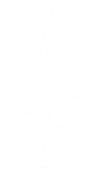 357
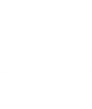 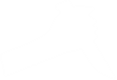 ירי
דריסה/דקירה
94
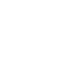 מטען
106
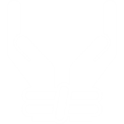 חטיפה
4
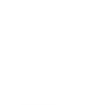 התאבדות
10
שמור
שחקנים מרכזיים באיו"ש וירושלים
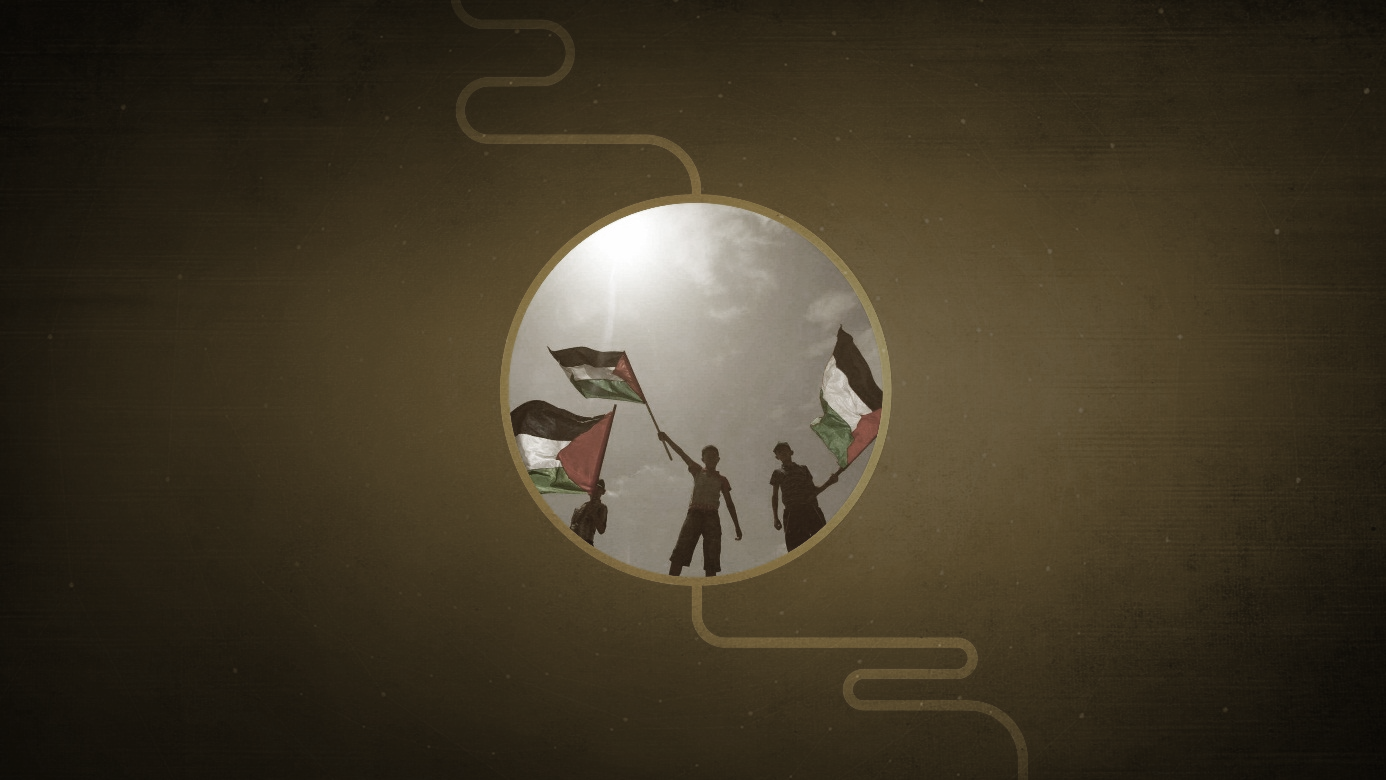 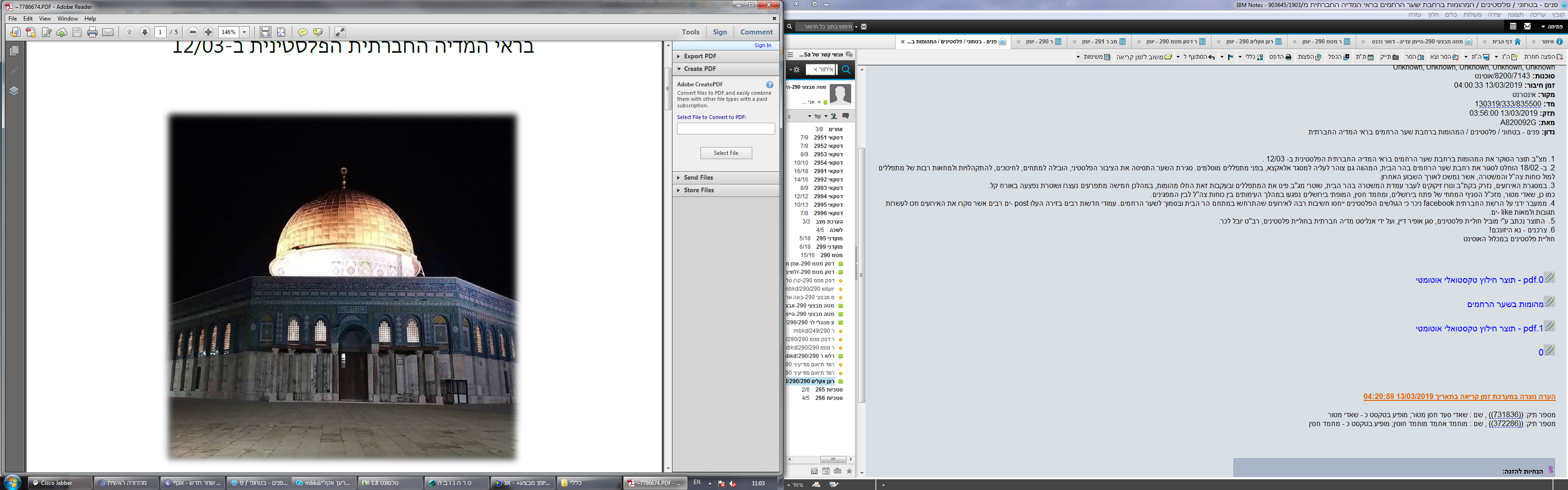 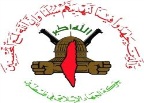 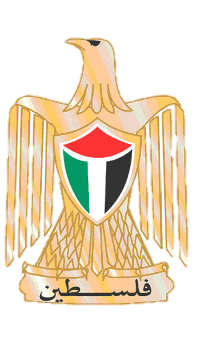 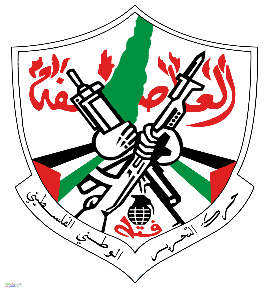 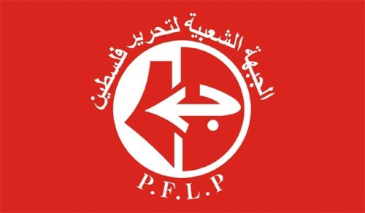 המערכת הפלס'
חז"ע/גא"פ
חמאס
ציבור פלסטיני
ירושלים
שמור
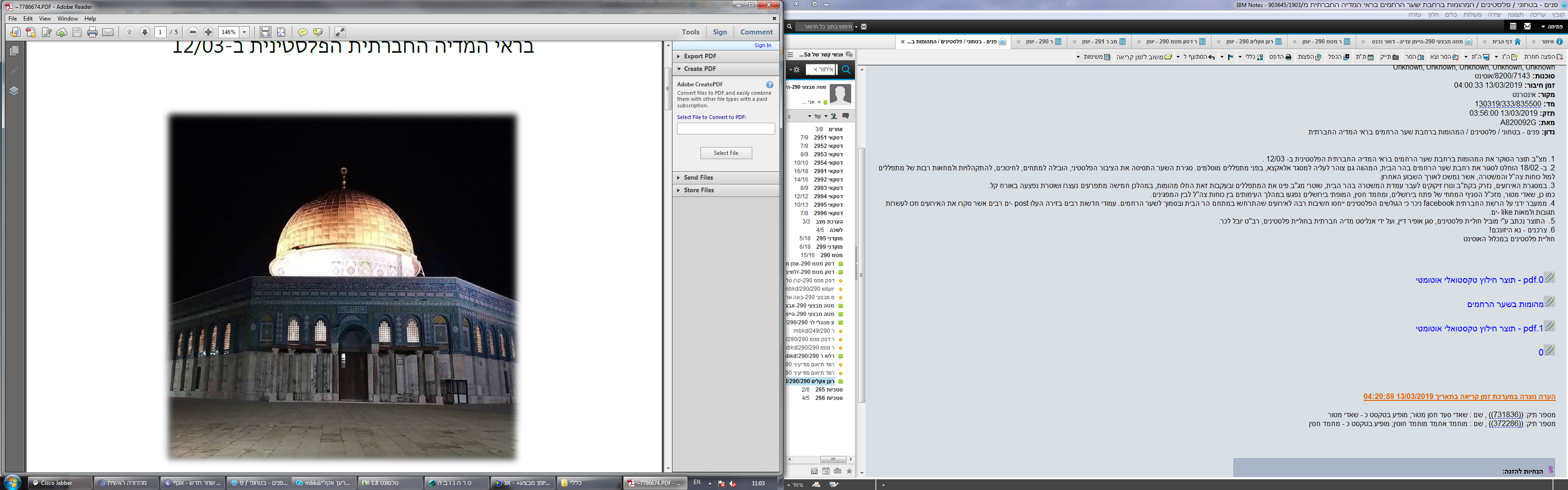 ירושלים
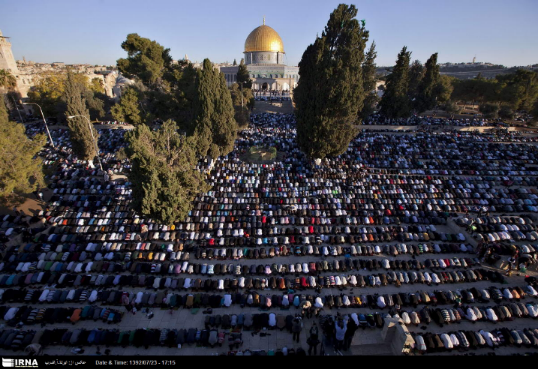 הר הבית
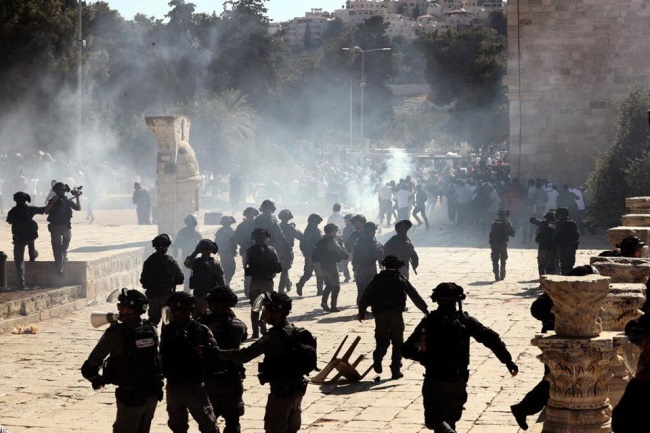 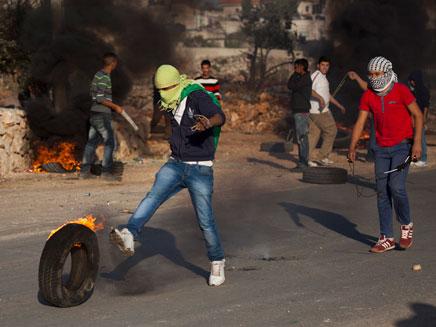 טרור עממי במזרח י-ם
שמור
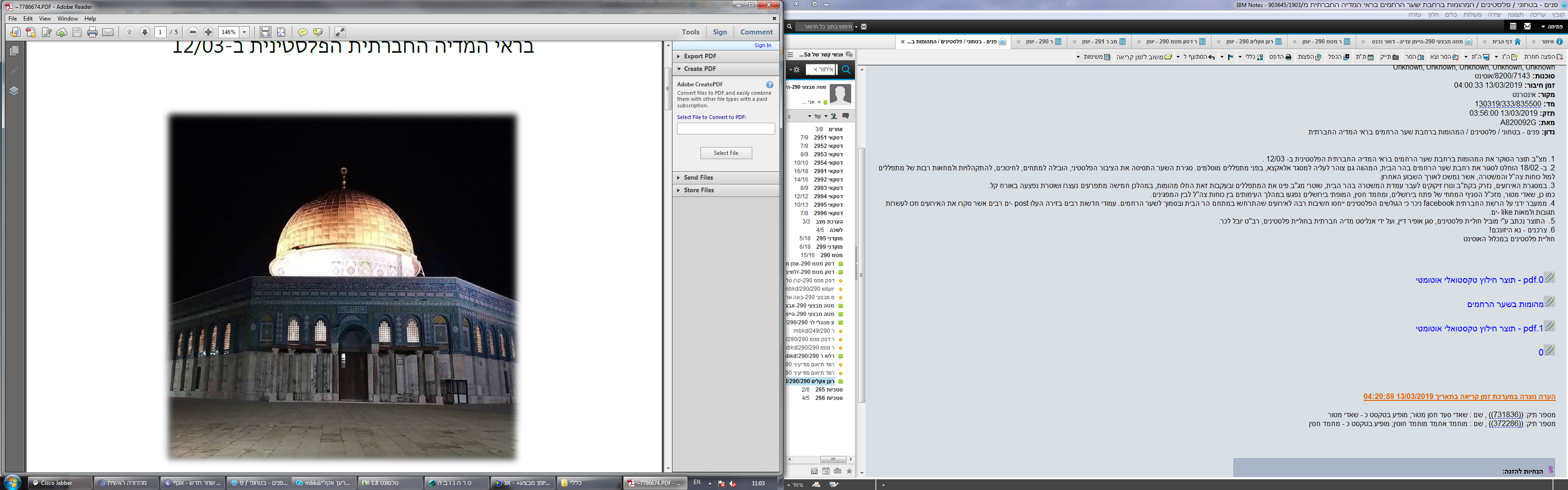 ירושלים
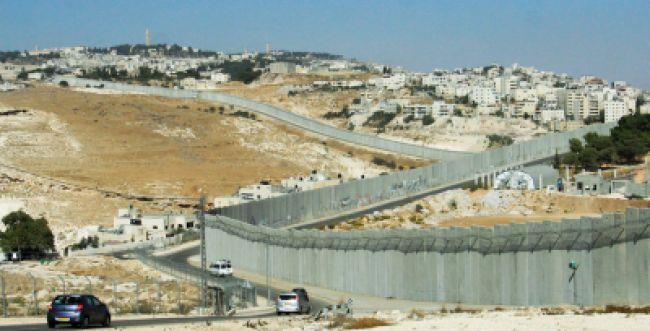 גדר ההפרדה
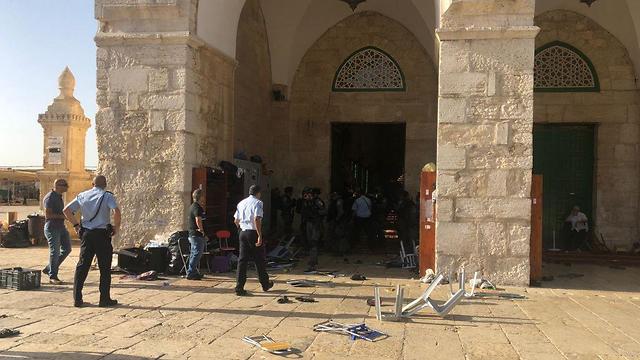 שער הרחמים
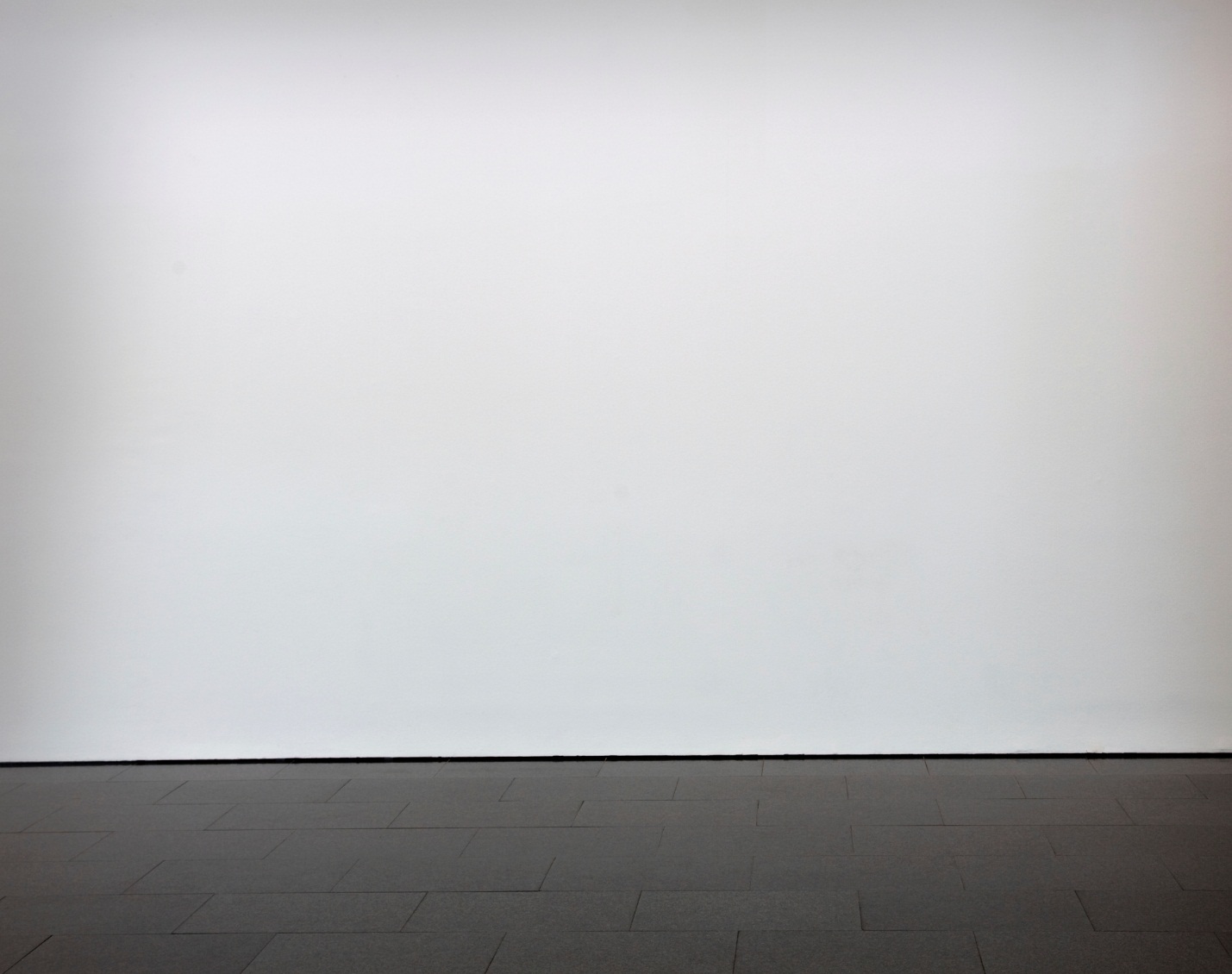 שמור
חמאס
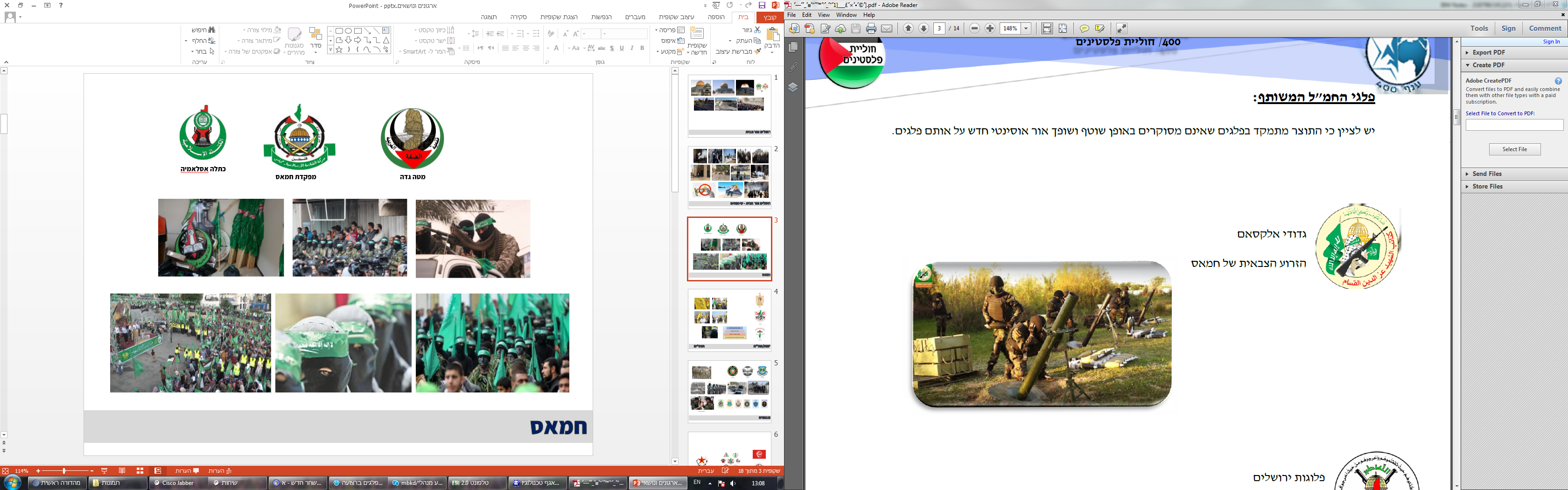 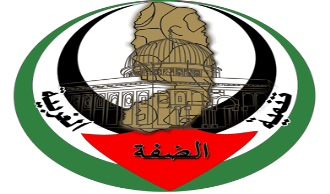 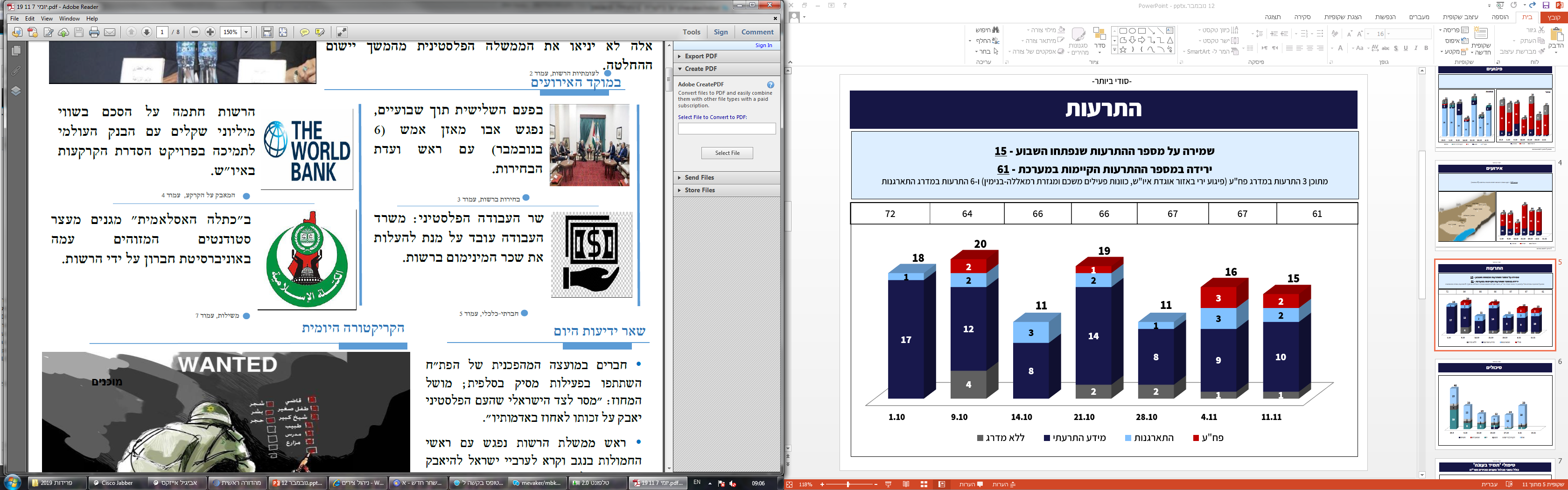 גדודי אלקסאם
מטה גדה
כתלה אסלאמיה
מפקדת חמאס
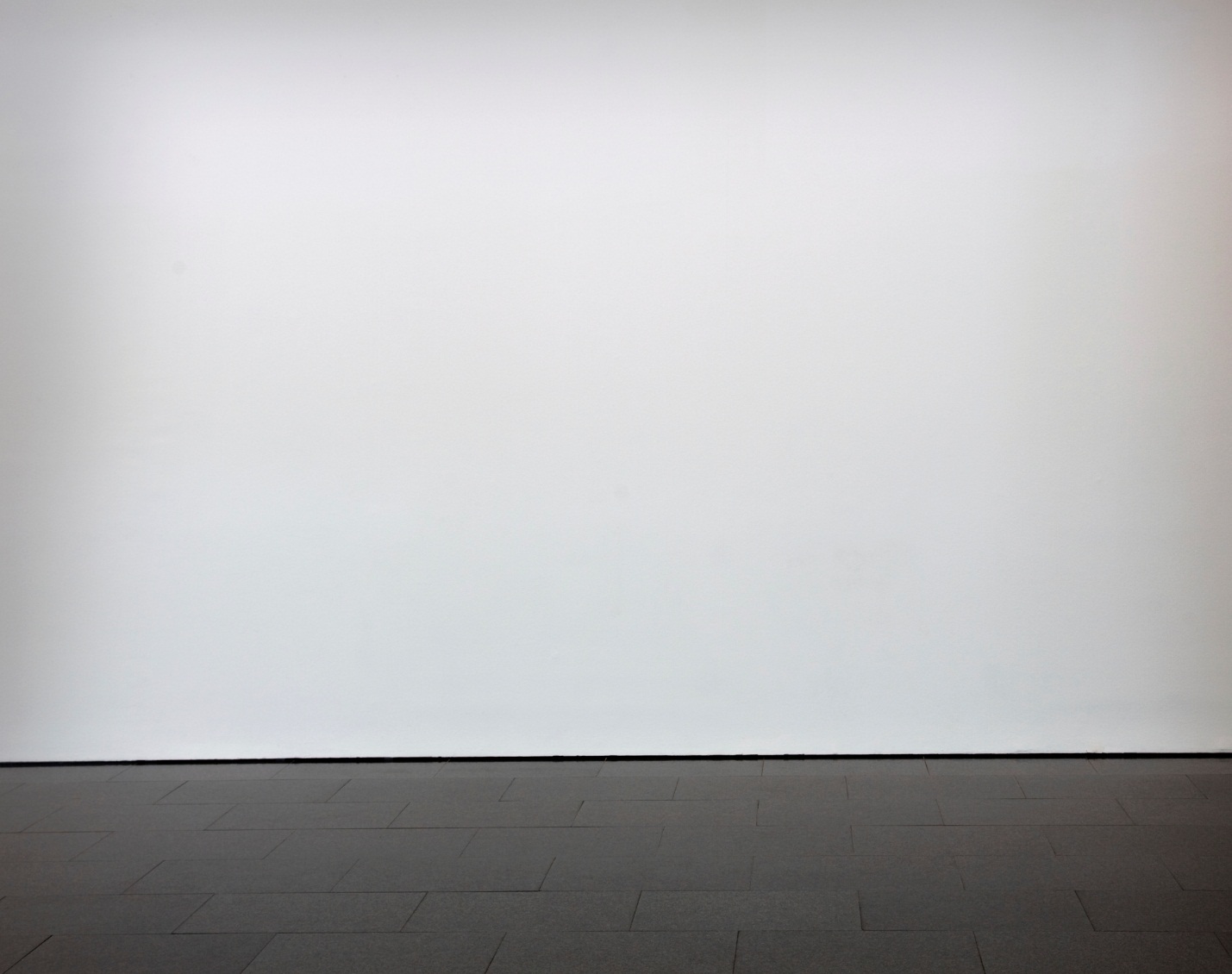 שמור
חמאס
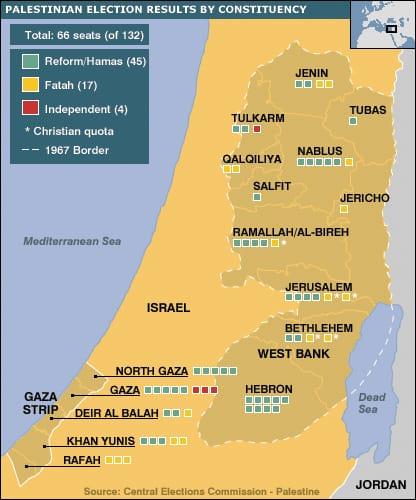 2006 - ניצחון חמאס בבחירות
2007 – השתלטות חמאס על הרצועה
2011 – עסקת גלעד שליט
2014 – צוק איתן
2017 – מינוי יחיא סנואר
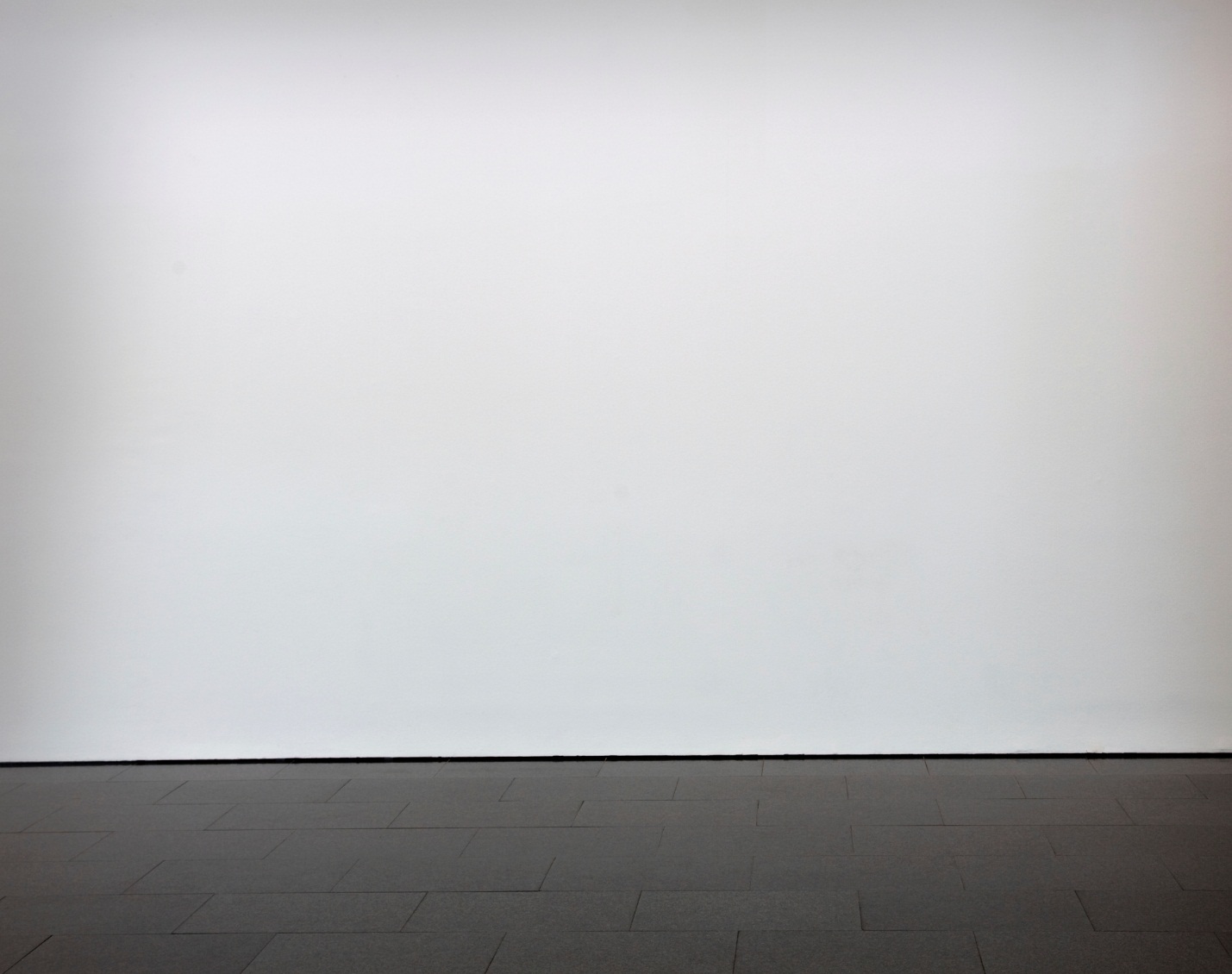 שמור
חמאס
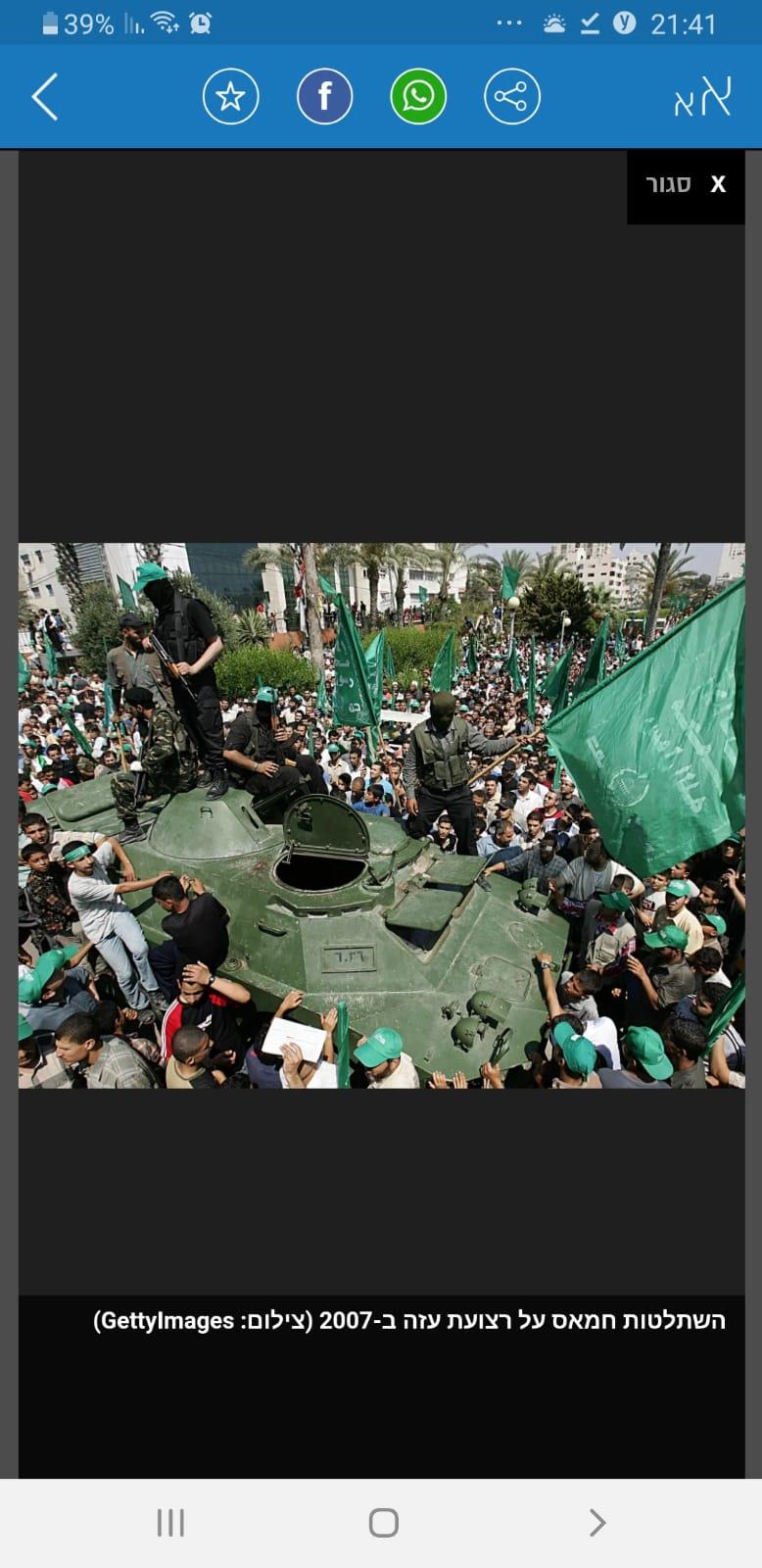 2006 - ניצחון חמאס בבחירות
2007 – השתלטות חמאס על הרצועה
2011 – עסקת גלעד שליט
2014 – צוק איתן
2017 – מינוי יחיא סנואר
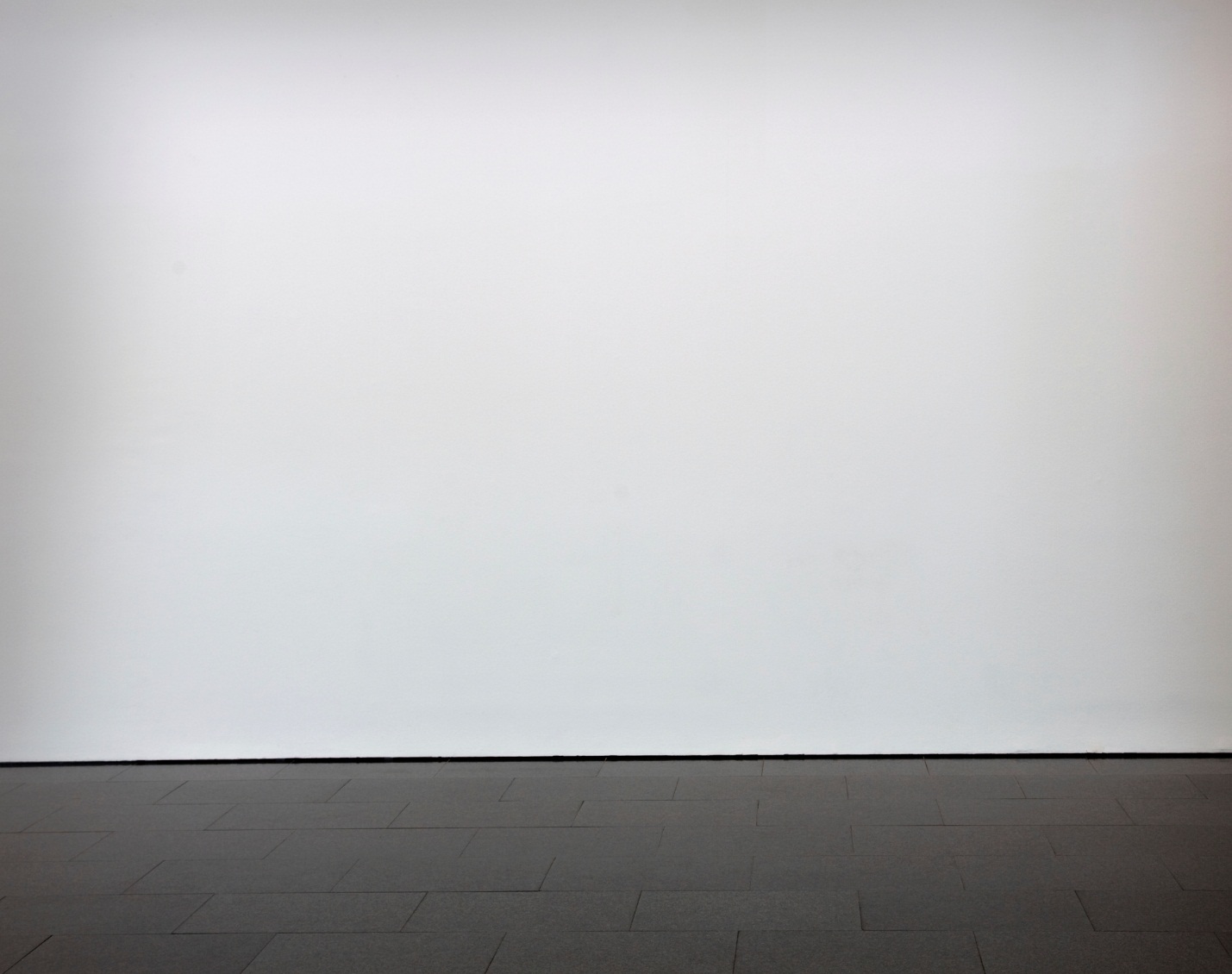 שמור
חמאס
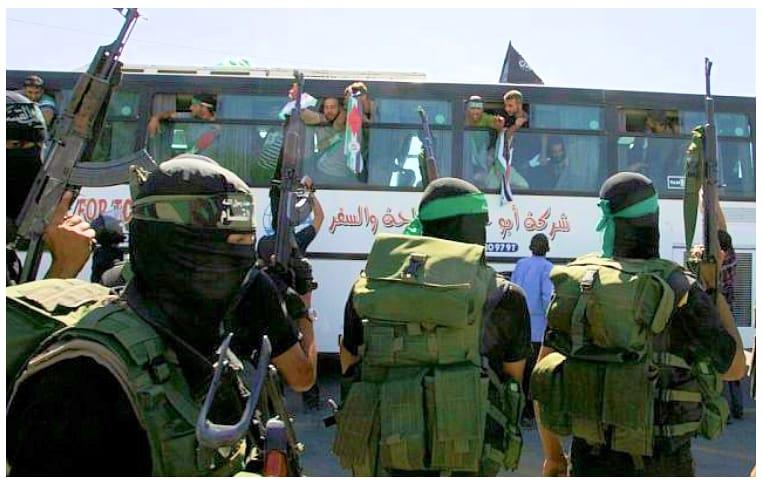 2006 - ניצחון חמאס בבחירות
2007 – השתלטות חמאס על הרצועה
2011 – עסקת גלעד שליט
2014 – צוק איתן
2017 – מינוי יחיא סנואר
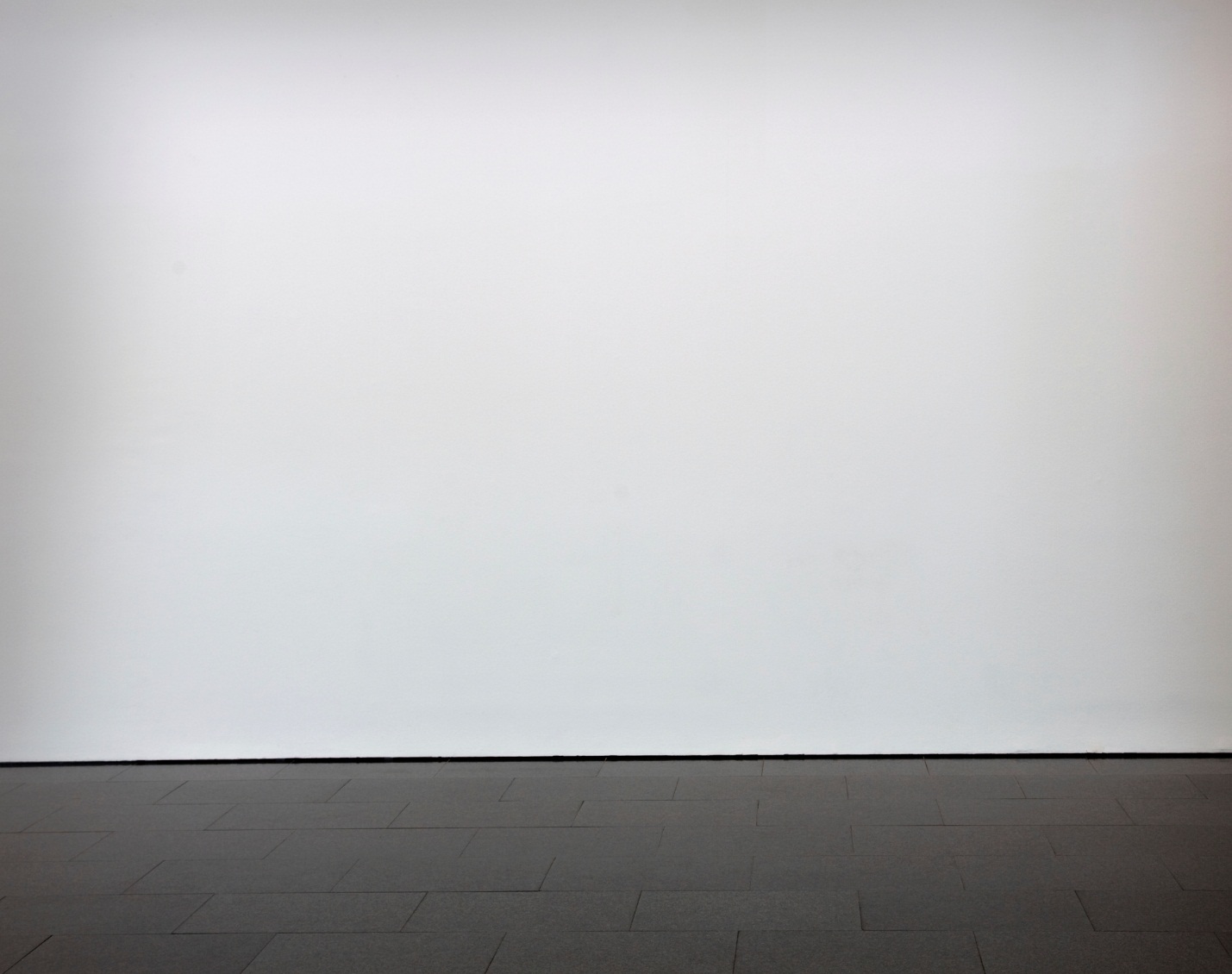 שמור
חמאס
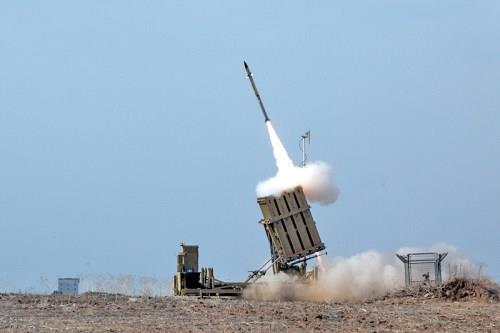 2006 - ניצחון חמאס בבחירות
2007 – השתלטות חמאס על הרצועה
2011 – עסקת גלעד שליט
2014 – צוק איתן
2017 – מינוי יחיא סנואר
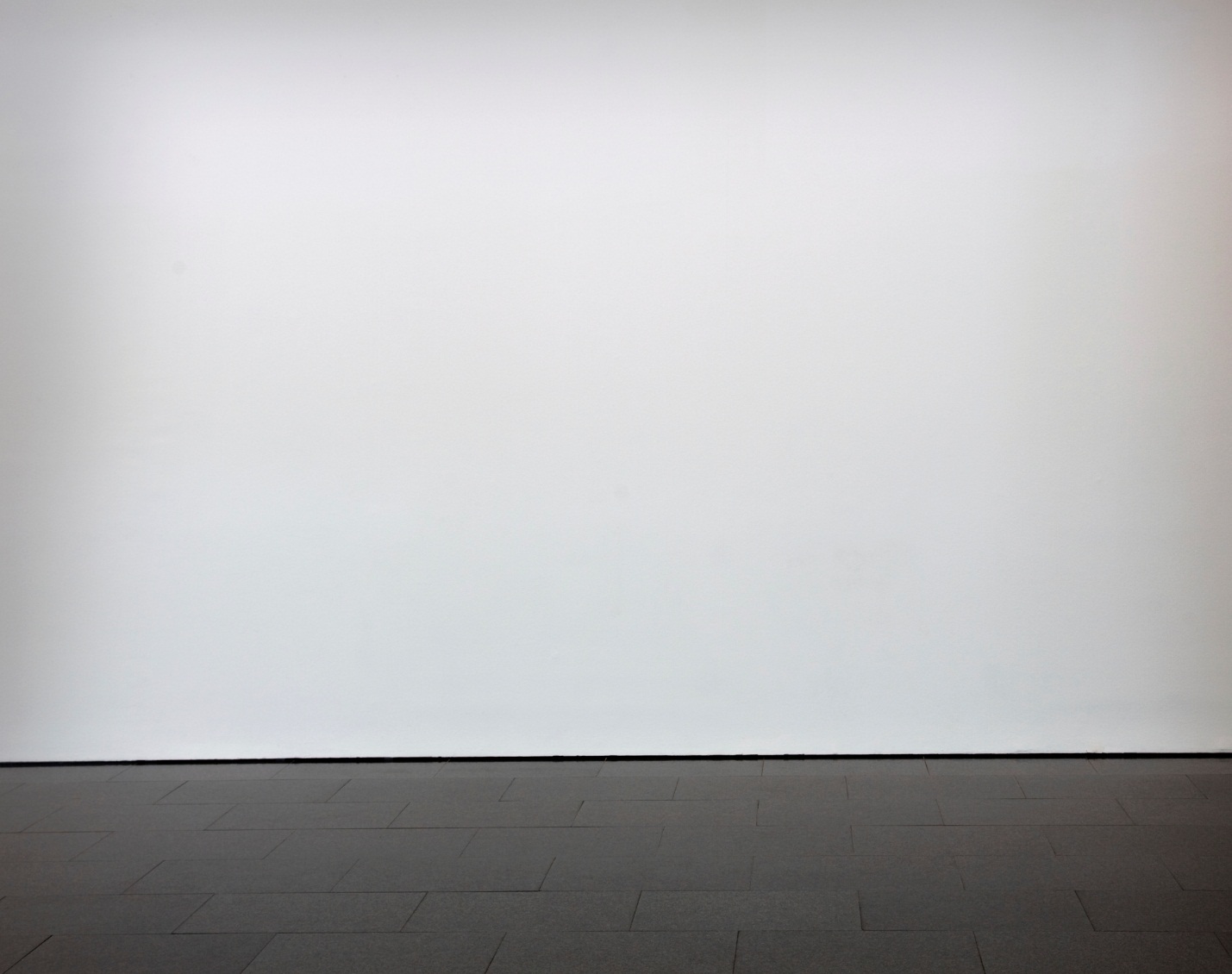 שמור
חמאס
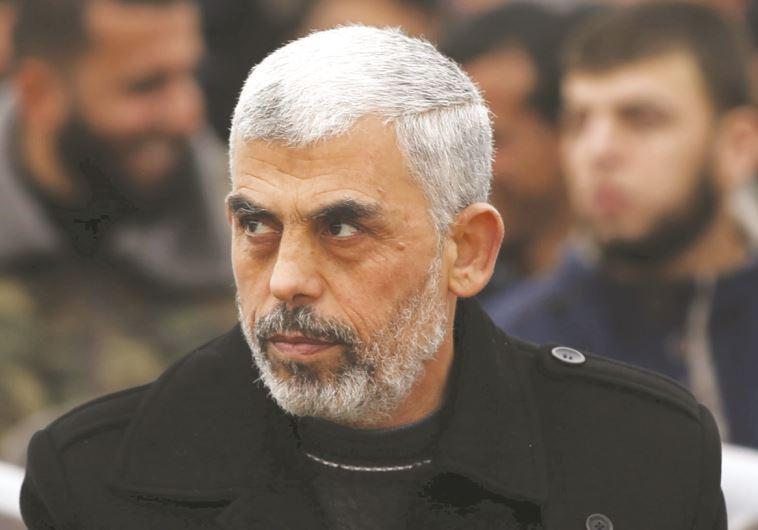 2006 - ניצחון חמאס בבחירות
2007 – השתלטות חמאס על הרצועה
2011 – עסקת גלעד שליט
2014 – צוק איתן
2017 – מינוי יחיא סנואר
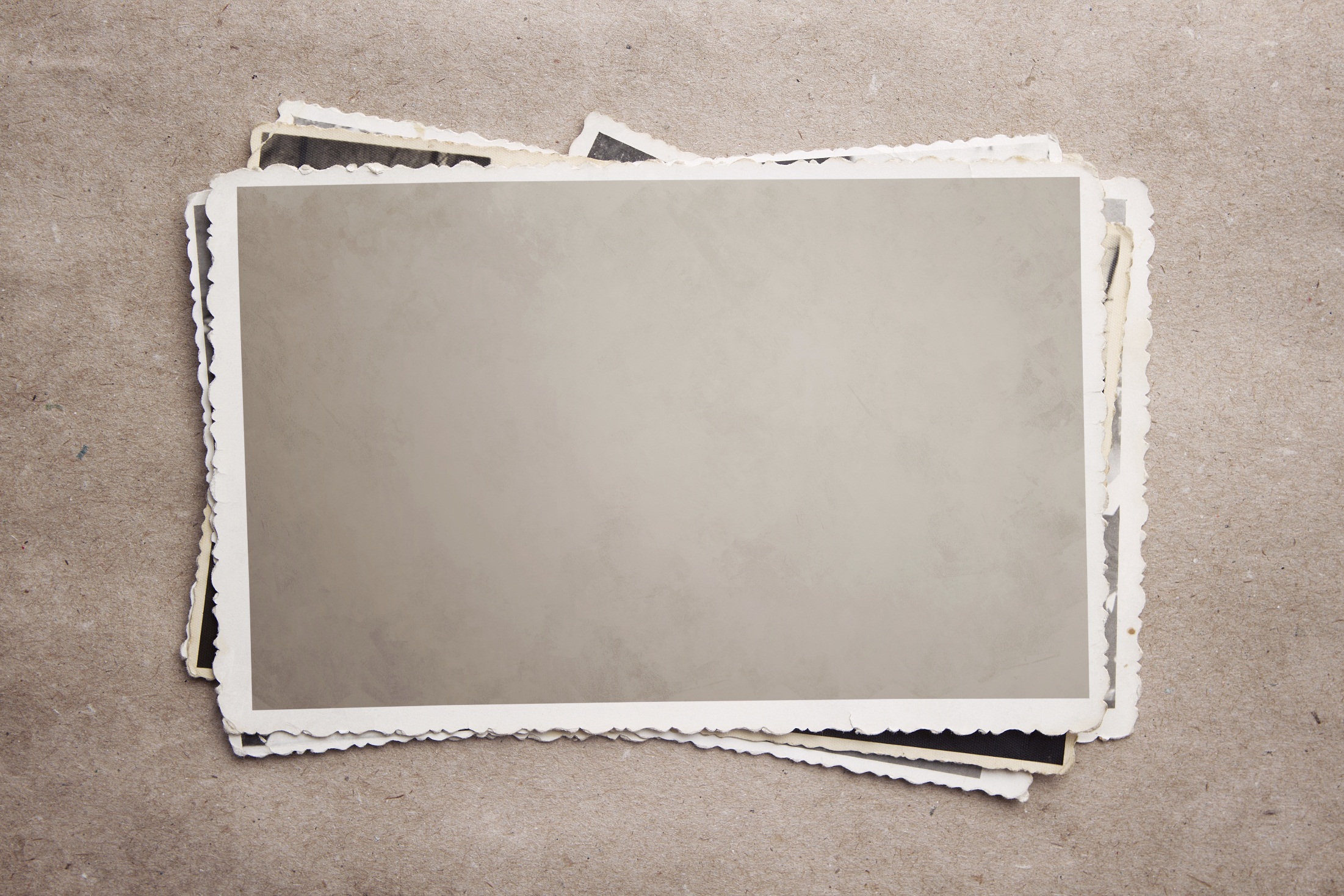 חז"ע
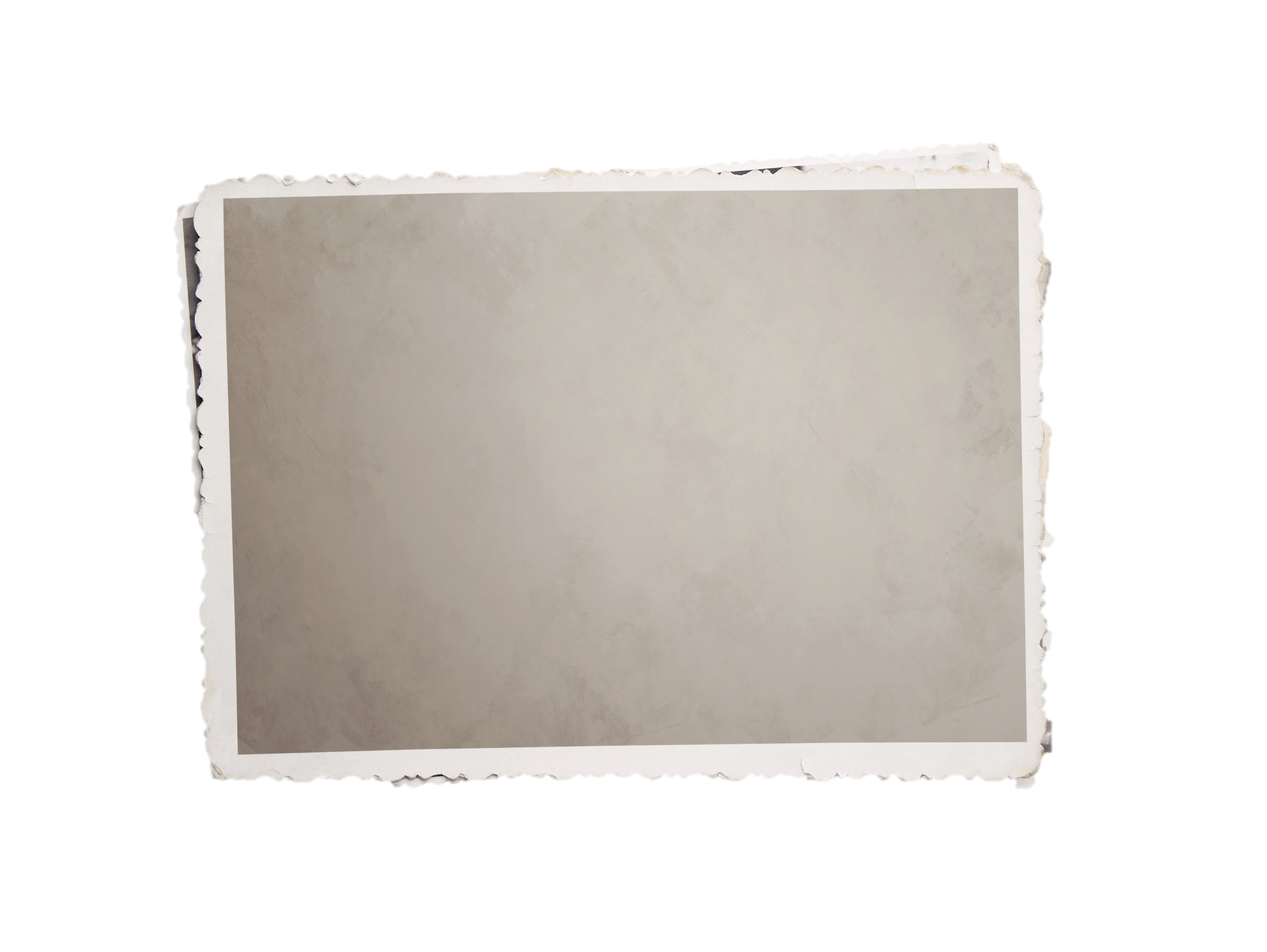 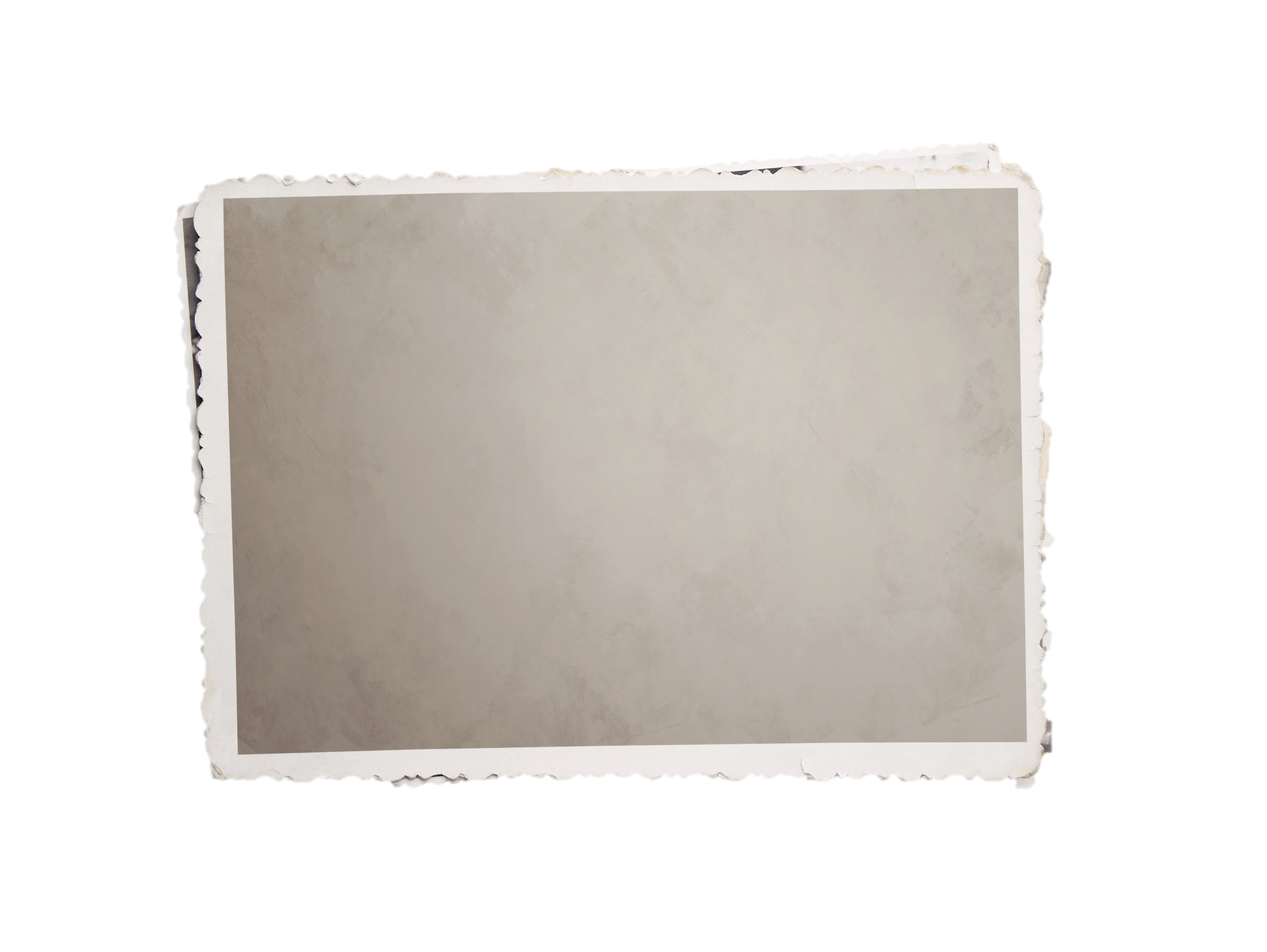 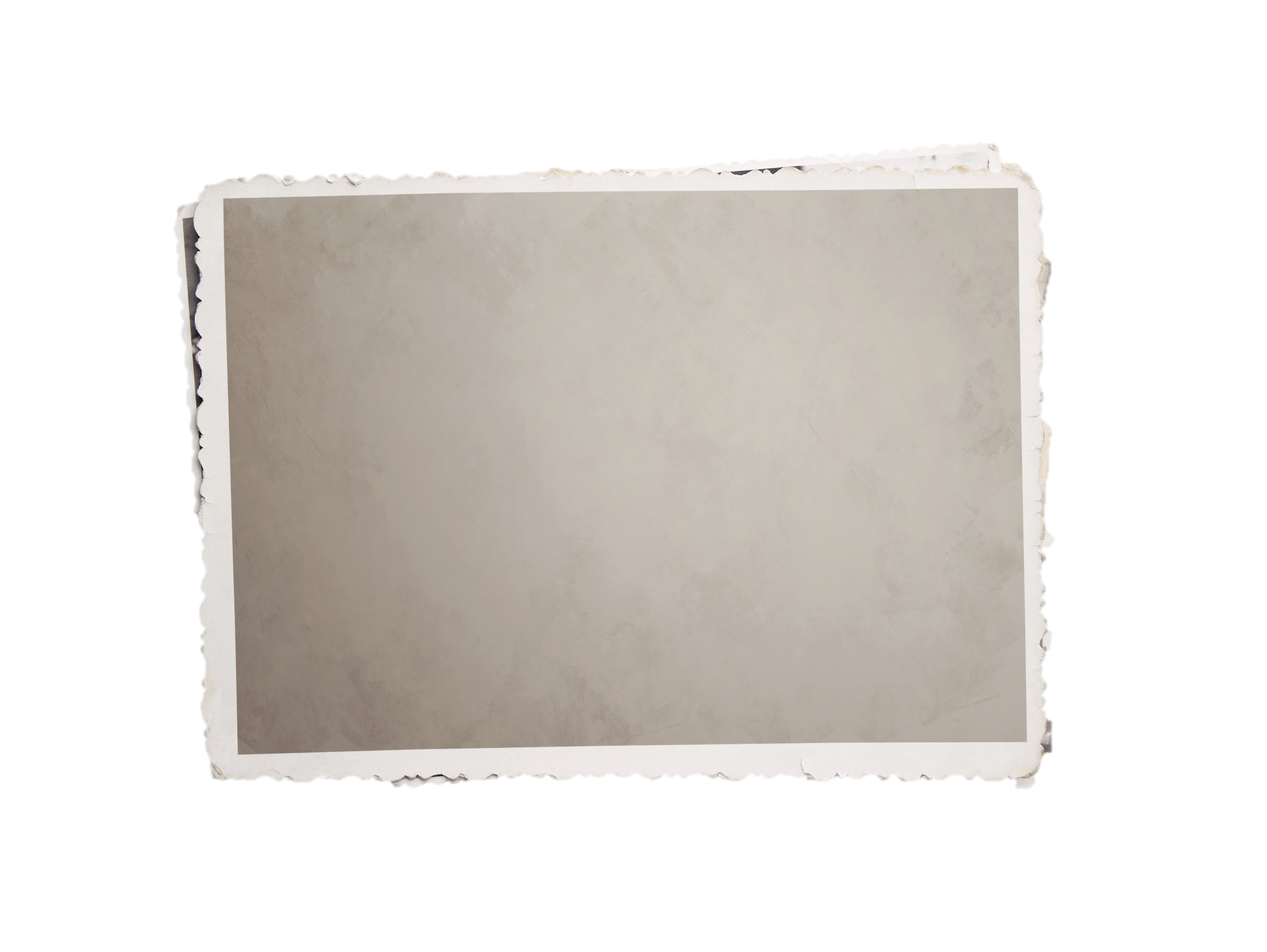 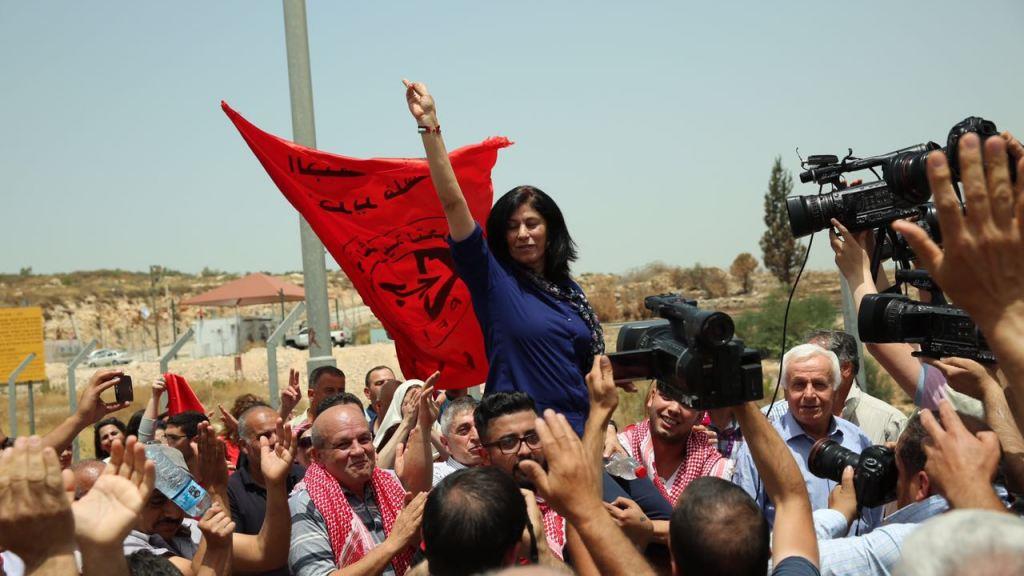 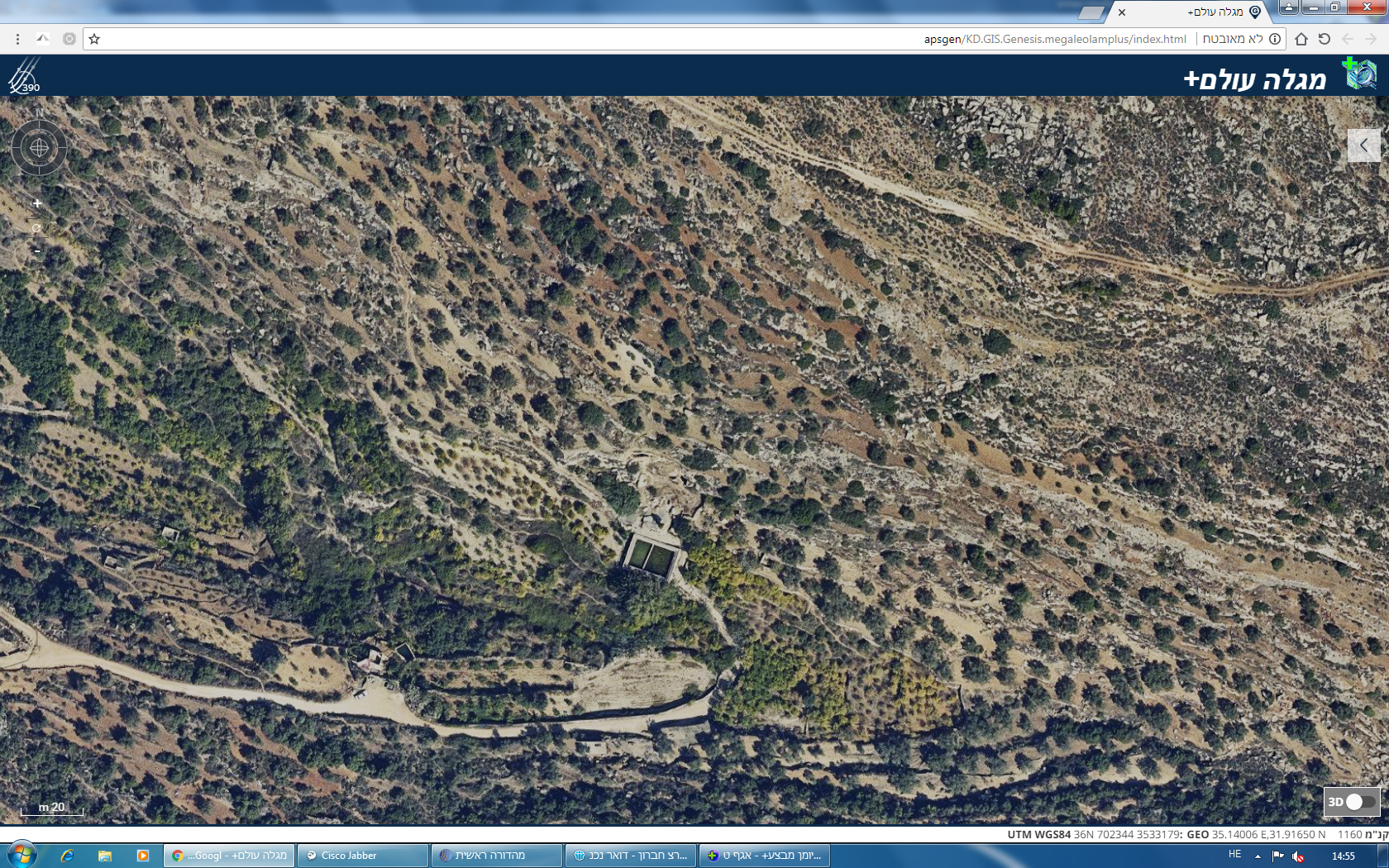 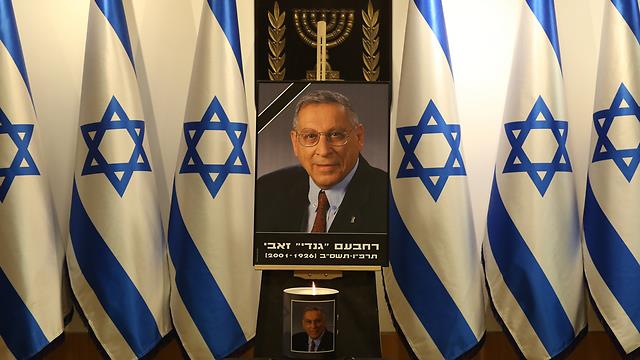 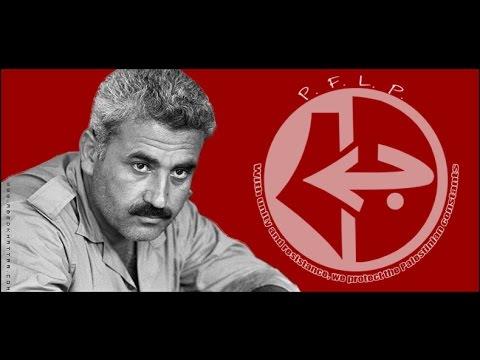 שמור
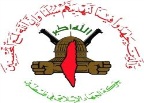 גא"פ
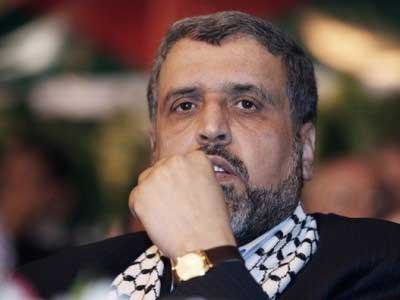 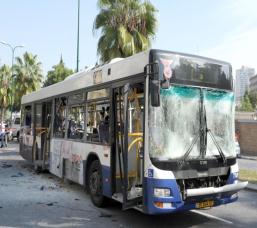 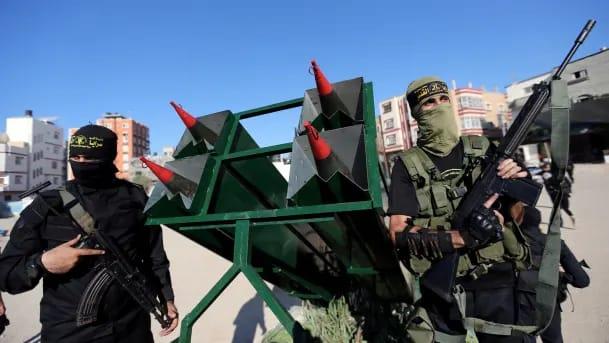 1989
2019
2000
2013
2017
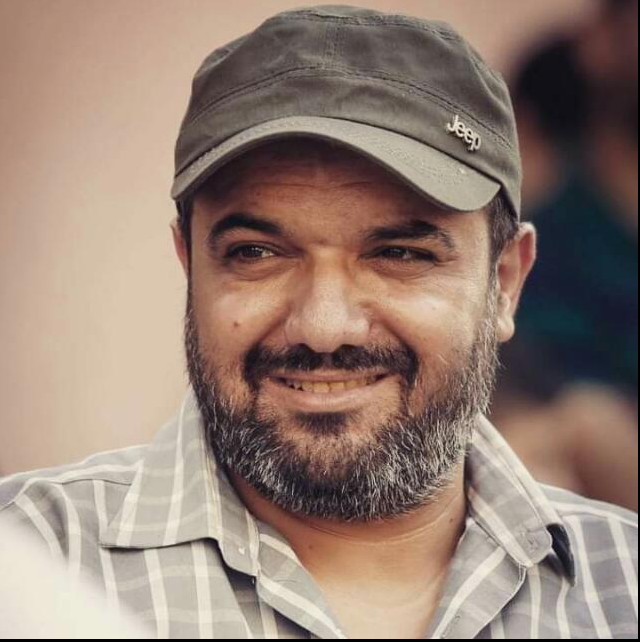 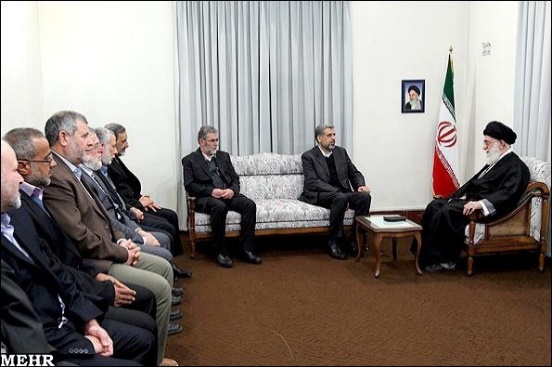 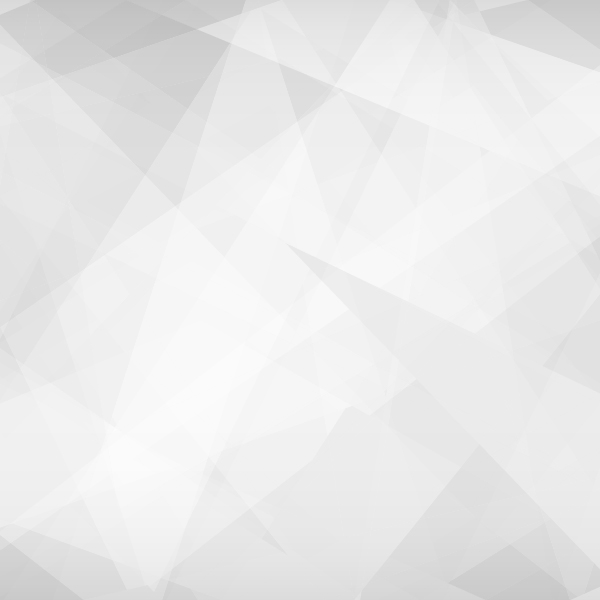 שמור
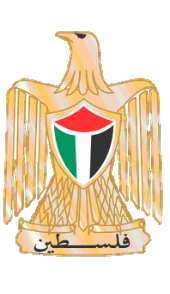 .
.
פתח
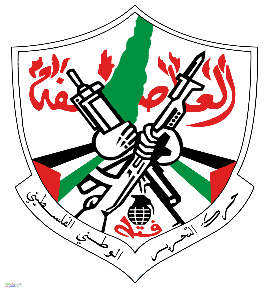 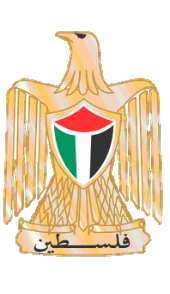 2000
1993
1969
1987
2005
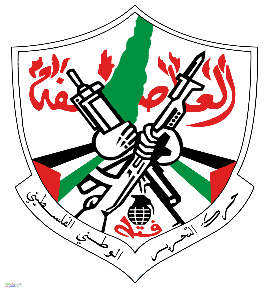 .
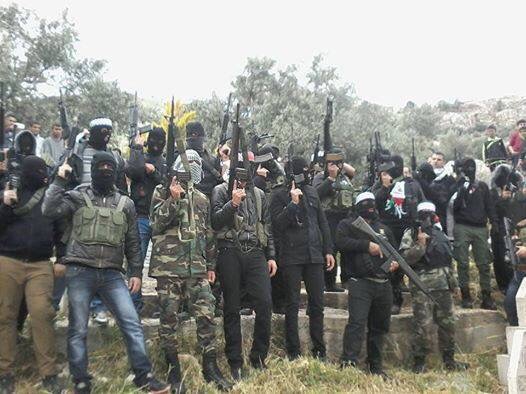 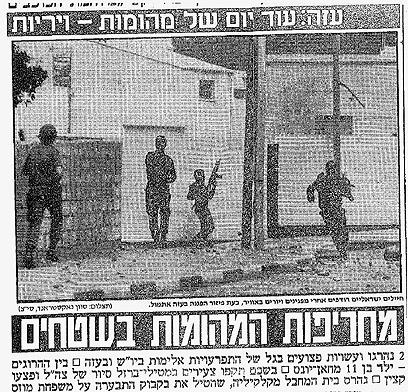 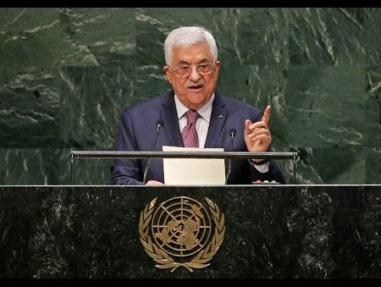 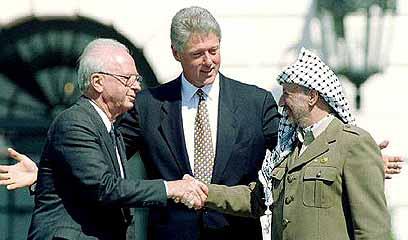 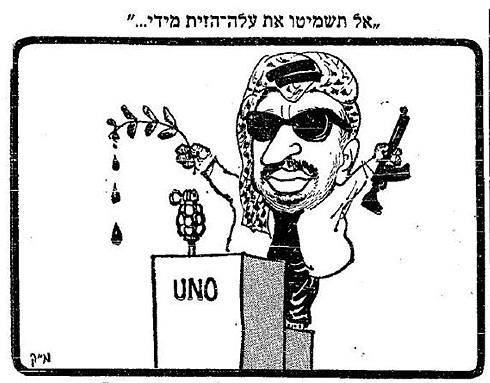 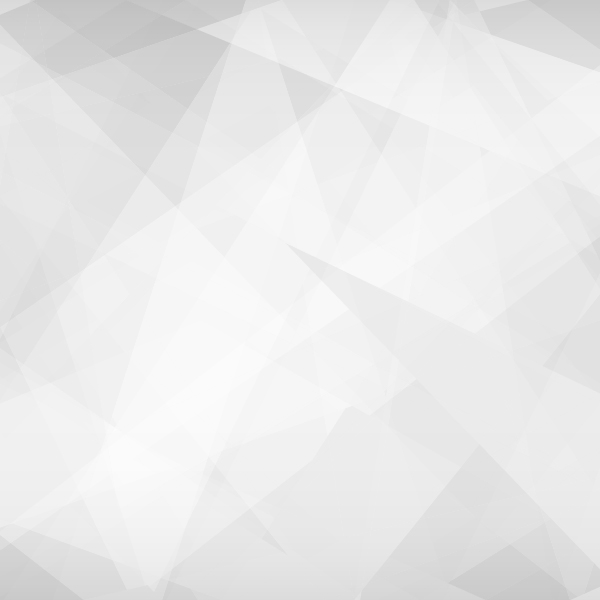 שמור
פתח
יושב ראש
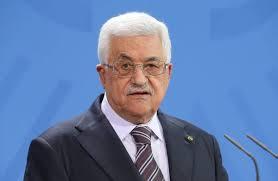 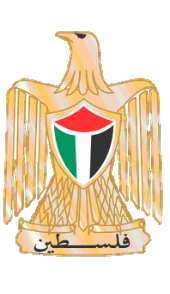 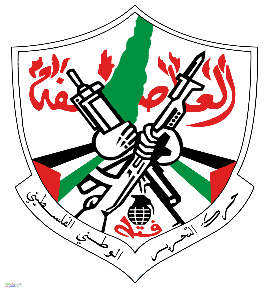 המוסדות הלאומיים(אש"פ, ממשלה)
מנגנוני הביטחון
תנועת פת"ח
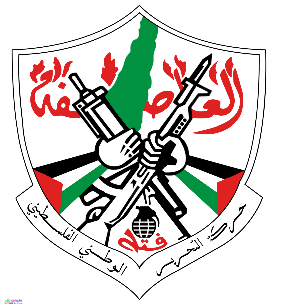 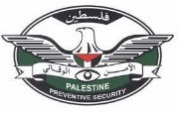 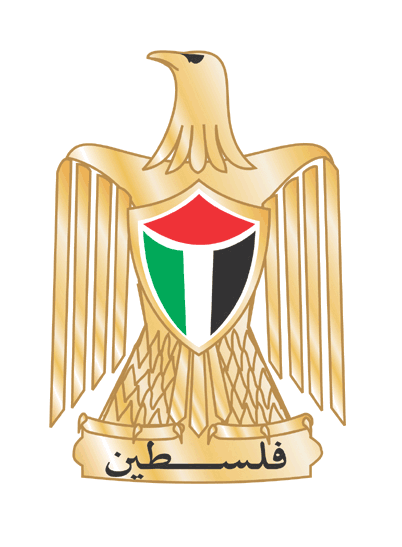 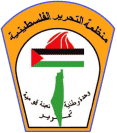 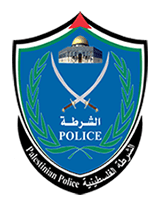 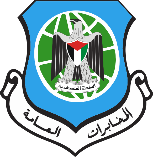 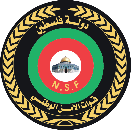 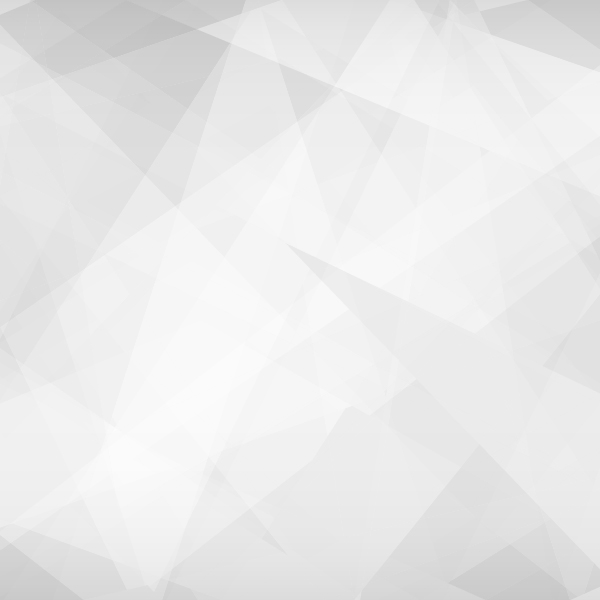 שמור
פתח
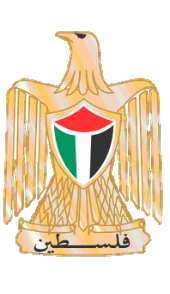 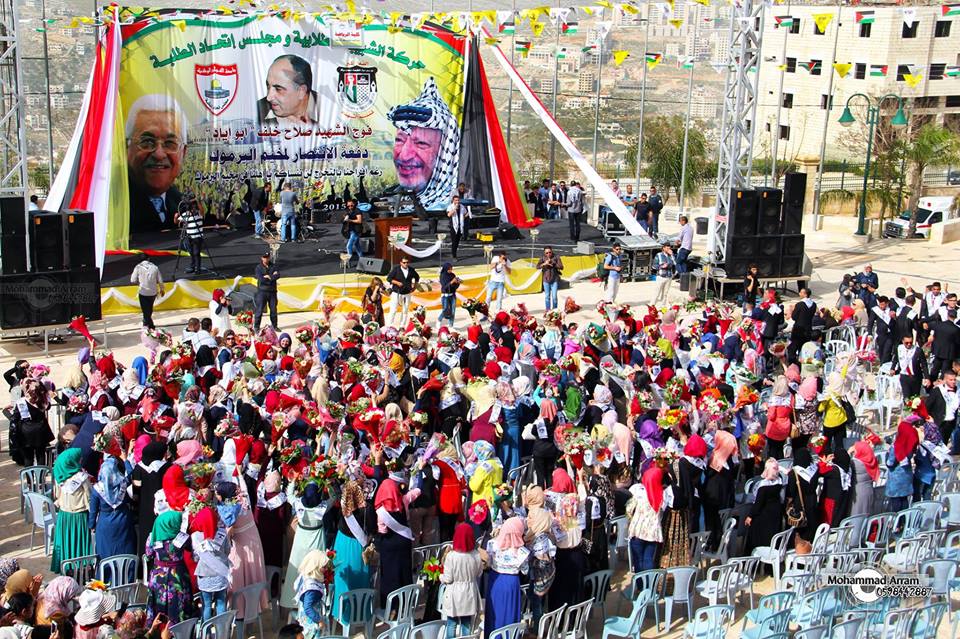 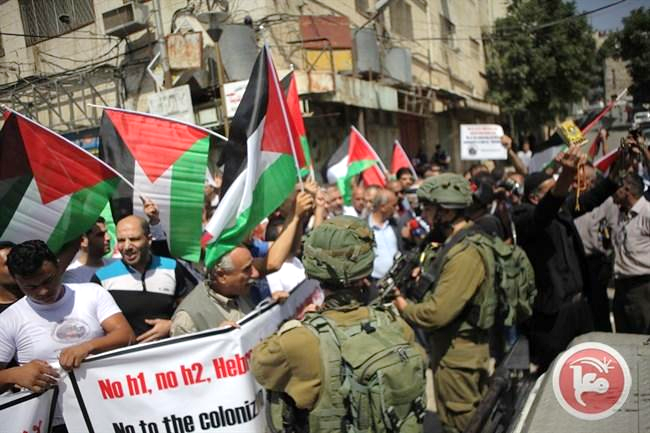 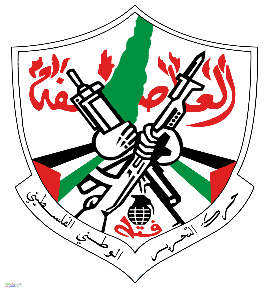 מחאות שטח
פעילות מפלגתית
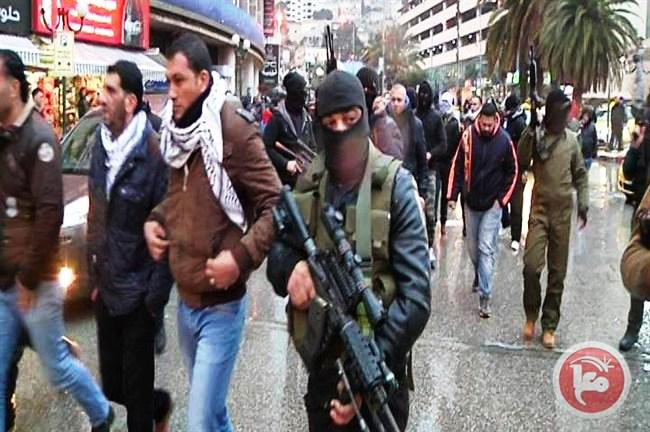 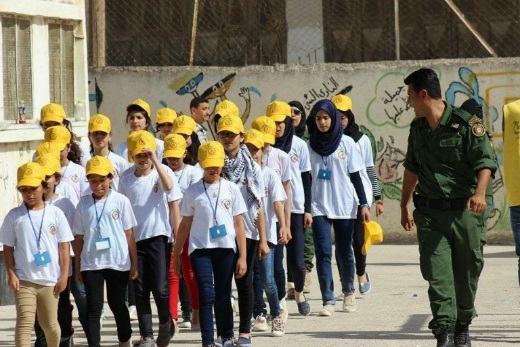 ממשק עם הציבור
מפגני כוח
שמור
המערכת הפלסטינית נכון לעכשיו...
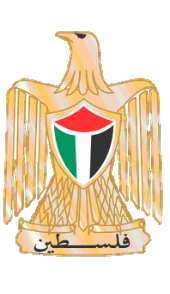 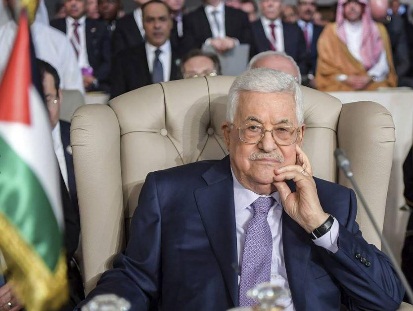 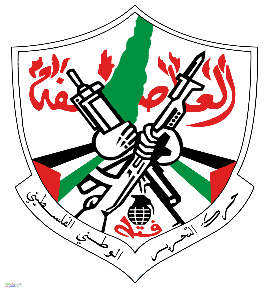 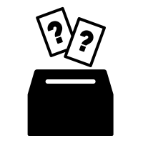 לקראת "היום שאחרי" אבו מאזן
שייח הבחירות
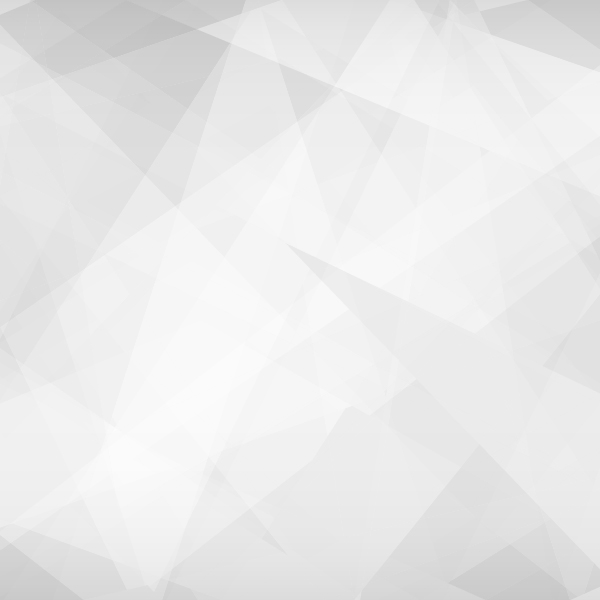 שמור
הציבור הפלסטיני
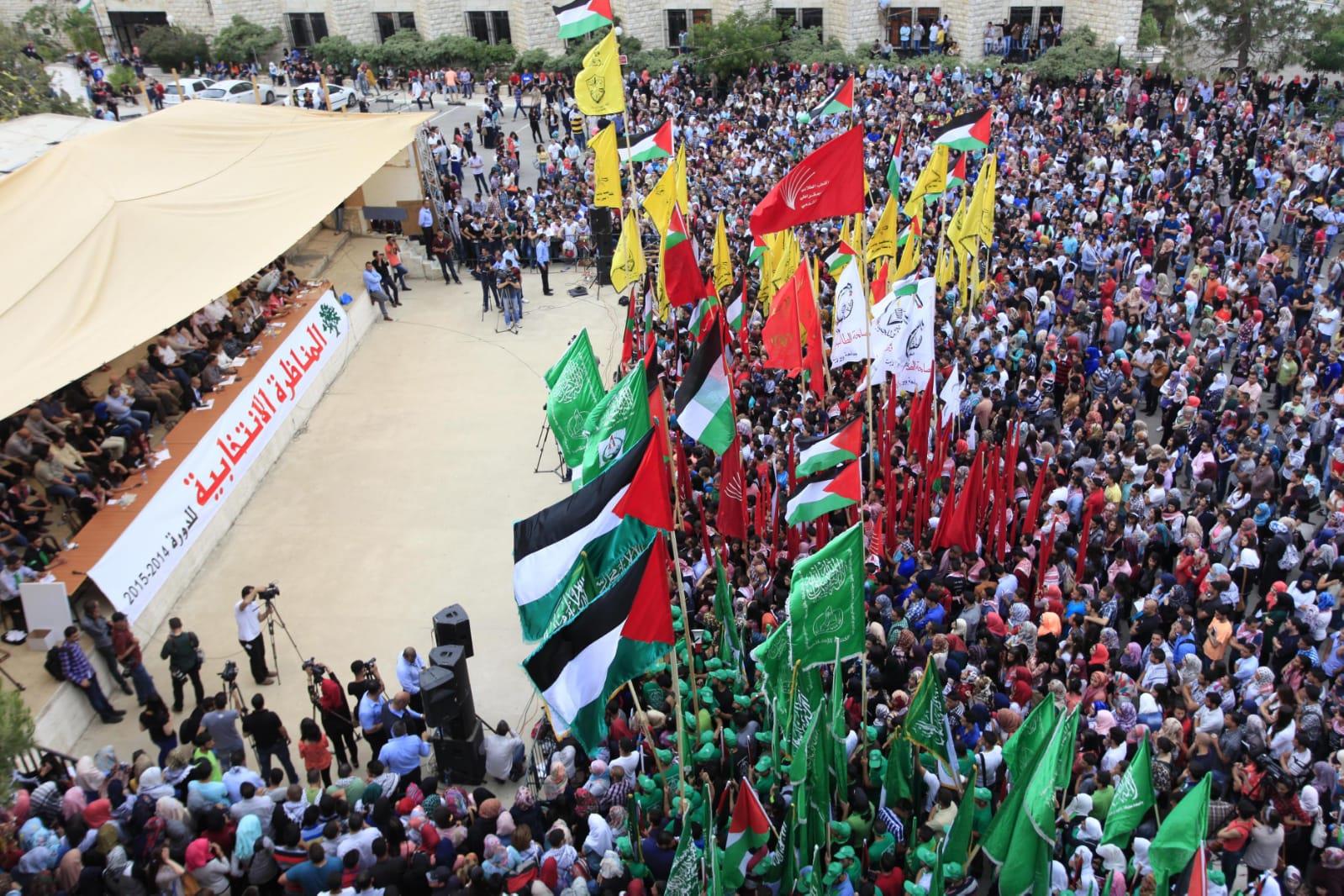 שמור
תפניות שעשויות לשנות את הווקטור
קריסה הומניטארית ברצועה
חילופי שלטון בארה"ב
התקוממות עממית באיו"ש
היום שאחרי
אבו מאזן
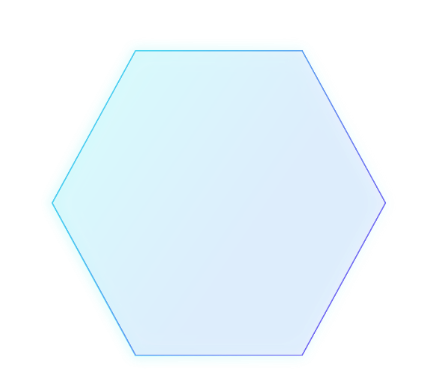 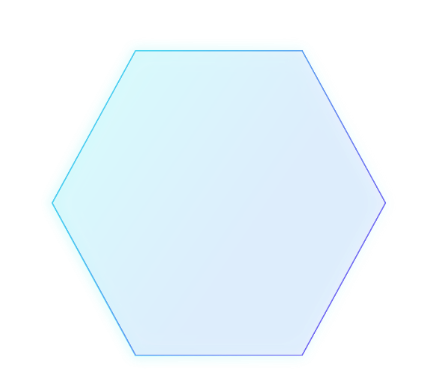 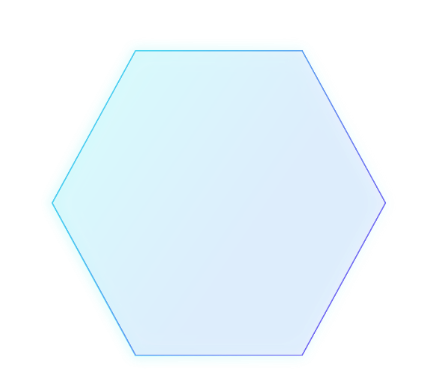 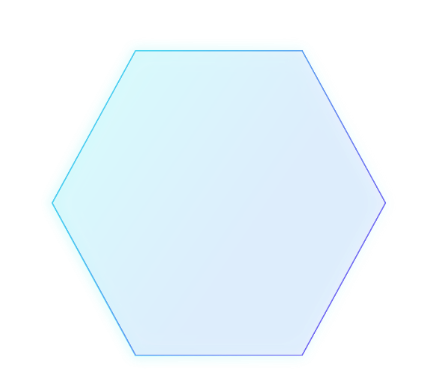 ועדיין אנו צפויים להפתעות...